Welcome
To my class!
My name is Theresa Fraser
I graduated from Humber College.
1n 1983 Humber had one of the few three year Child and Youth Worker programs in the province. 
Now all Provincially Accredited Child and Youth Worker Advanced Diploma Programs are three years in length.
Knowledge is power so my education didn’t stop there
1986 Life Skills Coach YWCA
2007 Diploma in General Social Work. University of Waterloo
2008 Certificate in Child Abuse Awareness. University of Waterloo
2008 B.A. in Liberal Arts University of Waterloo  
2010 Certified as a Trauma and Loss Clinical Specialist
And I kept going
2009 Masters Degree in Yorkville University
2009 Certified as a Canadian Child Psychotherapist Play Therapist 
2011 Certified as a Canadian Child Psychotherapist Play Therapy Supervisor
2008-2012, 2014  Participated in an International Play Therapy Study Program in England and Ireland. 
In addition to Ongoing Workshops and in-service training opportunities in any of the settings that I have worked in 
Currently completed a Certificate in Thanatology
Completed Creative Problem Solving Level 1 
Completed Creative Problem Solving Level II   (Creativity in Curriculum).
Work Experience- I have worked in all CYC Practitioner settings. However,  I have not yet worked in a hospital!
1983-1985 CYW in Children’s Mental Health Centres
1985 to 1986  Family Youth Counsellor
1985-1986- Relief Worker for Open Custody Setting 
1986- 1988 Supervisor for Adult Community Mental Health Program
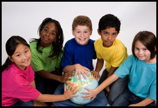 Work Experience Continued
1986-1989- Relief Worker for CAS Receiving Assessment Group Homes.
1988-1989 Behavioural CYW in School Setting
1990- 1999- Supervisor of Adolescent Receiving and Assessment Centre Group Home
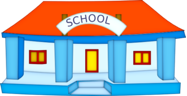 Work Experience Continued
2000- 2005 Foster Care Resource Worker for agency I helped to develop
2005- 2010 Manager of Clinical Services for Play Therapy agency I helped to develop
2010 developed my own Play Therapy/Counselling Agency 
2011 hired full time as Sheridan in the Faculty of Health and Community Studies
In fall of 2014 I will work ½ time in the Centre for Teaching and Learning supporting faculty that are new to Sheridan.
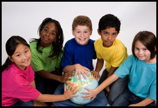 Teaching Experience
2000-2003 Taught Part time in CYW program at Humber College
2006-2008 Taught Part time at Humber College
2000 Guest Lecturer for Waterloo University 
2006 to Present Guest Lecturer at Wilfrid Laurier University 
2008 to 2010 Taught Part time at Mohawk College
2010 Guest Lecturer for Glamorgan University (Wales)
2010 to Present – CYW program at Sheridan College
2012 Guest Lecturer at Ryerson University 
2011 to Present – Sheridan!
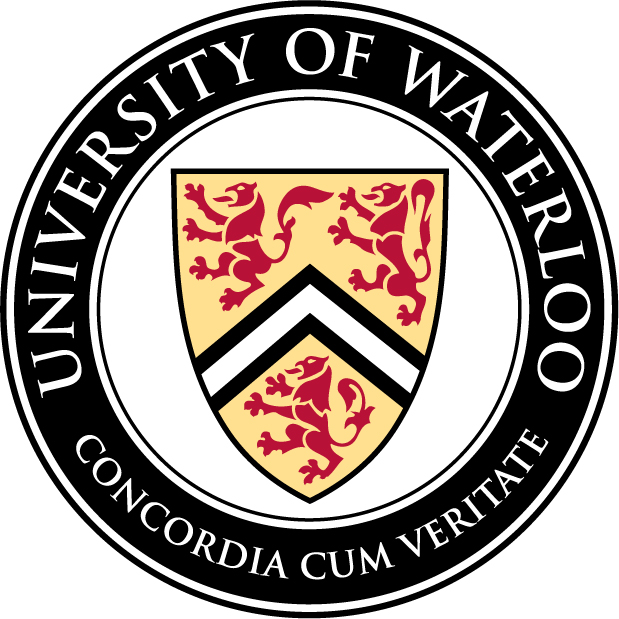 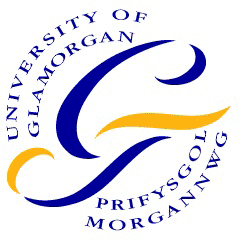 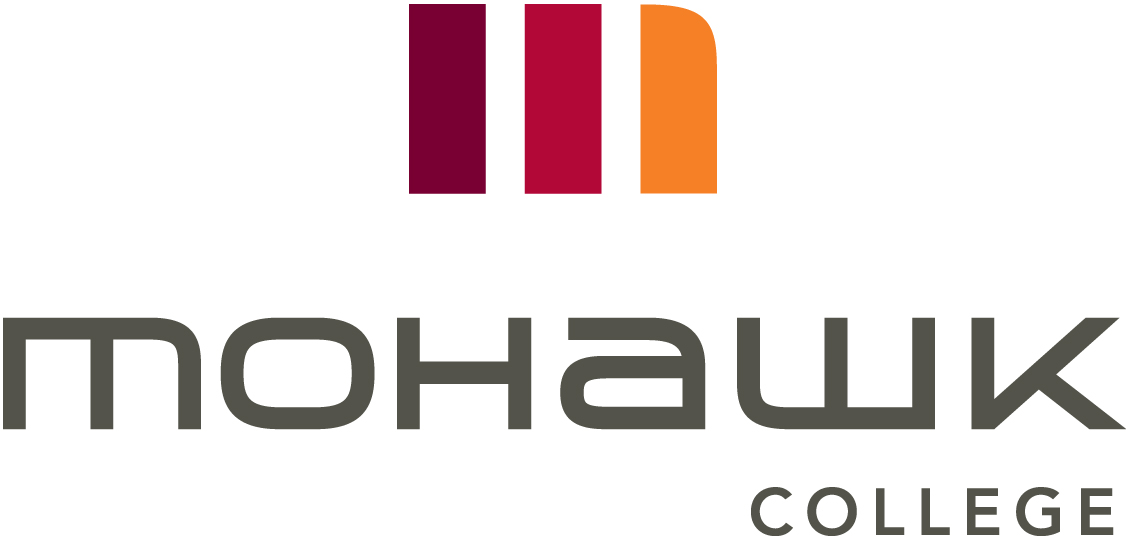 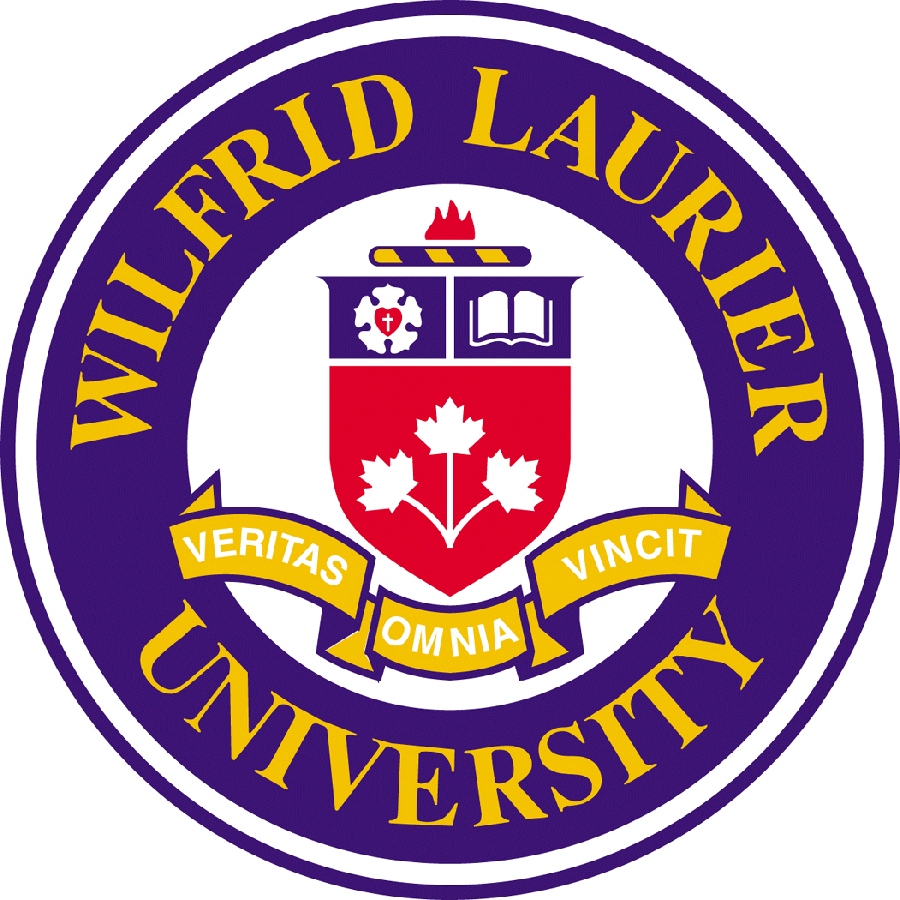 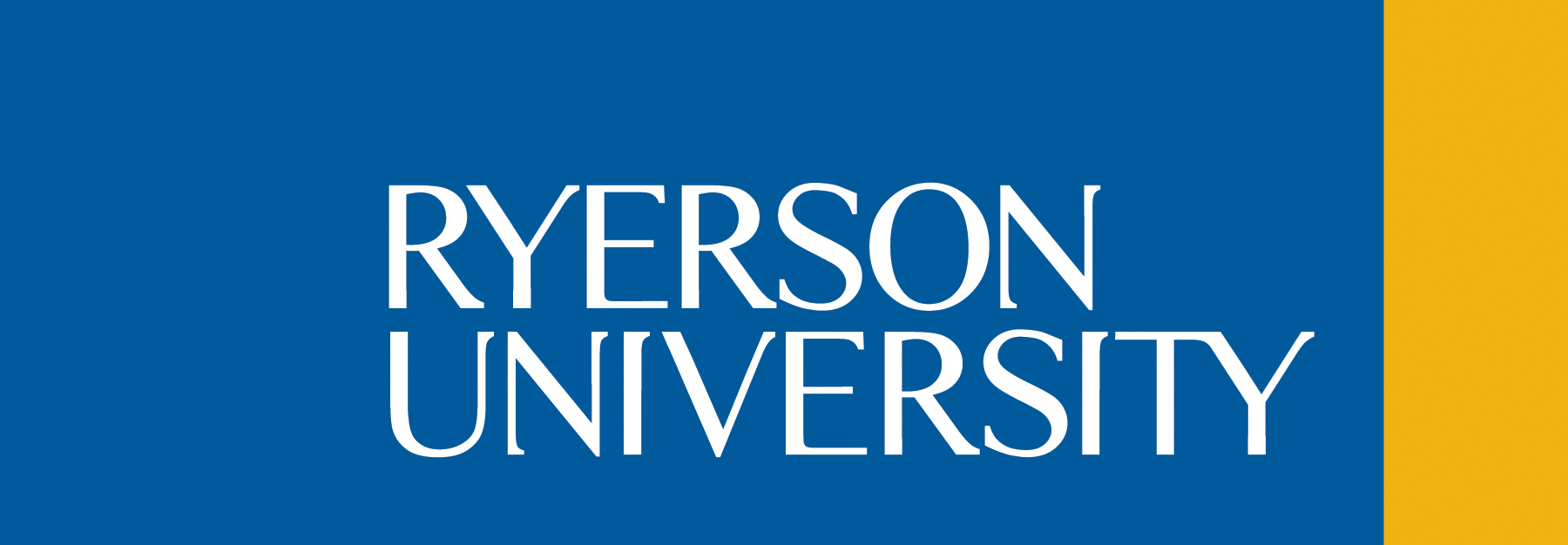 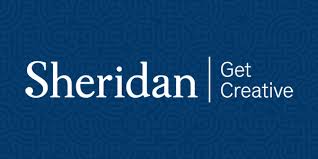 Published Works – Books
Book Chapters: 2013
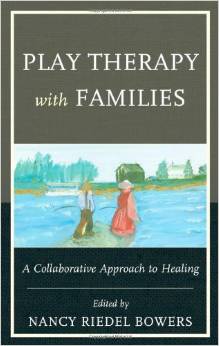 Published Works – Articles
CYC-net – March 2003           Changing Roles 
CYC-net- March 2010  Crazy eights, relationships and CYW mentors
Relational Child and Youth Journal: Home is where your story begins. Spring 2014 edition.
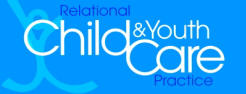 Published Works – Magazines and Newsletters
Canadian Association for Child and Play Therapy Playground Magazine 
OACYC
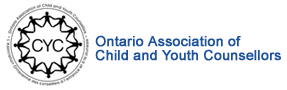 Pod Casts
http://c2ypodcast.podbean.com/?s=Theresa+Fraser

http://www.blogtalkradio.com/changing-steps
Foster Parenting
My husband and I have been treatment foster parents for over 22 years. 
We currently have seven bio/adoptive and foster sons at home so I live with children who have FASD, Attachment disorders, mental health diagnoses, and learning disabilities. They teach me new things every day!
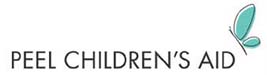 Current Volunteer Positions
President of the Canadian Association for Child and Play Therapy for four years. I am now the Past President
Current Chair for the Education Committee of CACPT
Ontario Association of Child and Youth Care Practitioners board member 
Member of the National Accreditation (Canadian Certification Committee)
New Learning Continues with:
Working in the field 
Teaching CYW and Play Therapy students
Writing and Publishing 
Presenting Internationally
So we are going to learn
From each other!